Auto Theft Training
May 22-24, 2018
8:00 A.M. – 5:00 P.M. Each Day
> > >FREE ATTENDANCE< < <
TOPICS INCLUDE:
Cargo Theft
Heavy Equipment
Insurance Fraud
Vehicle Cloning
Commercial Vehicle Investigations
Boat Theft and Fraud
Staged Accidents
And more…
HOTEL INFORMATION
Hilton Garden Inn
$104 includes breakfast
1771 Rio Rancho Blvd., 
Rio Rancho, NM 87124
1.800.884.2500
TRAINING LOCATION
Rio Rancho Police Department Training Academy 
500 Quantum Road
 Rio Rancho, NM 87124
To register please contact: (505)891-5926
Helen Seymour --- hseymour@rrnm.gov
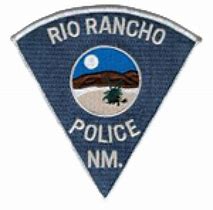 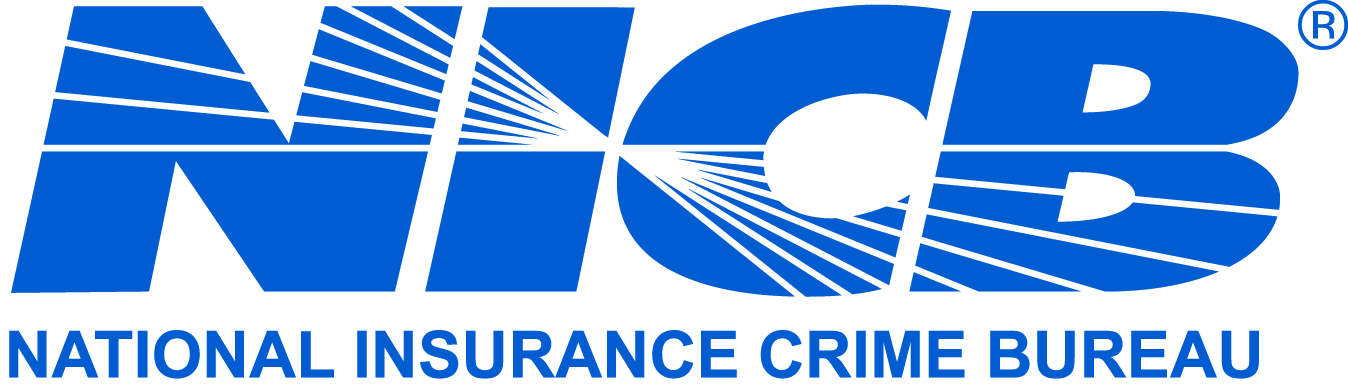 Co-Hosted by the National Insurance Crime Bureau and the Albuquerque Police Department